Зона со стороны NYX – общий вид.
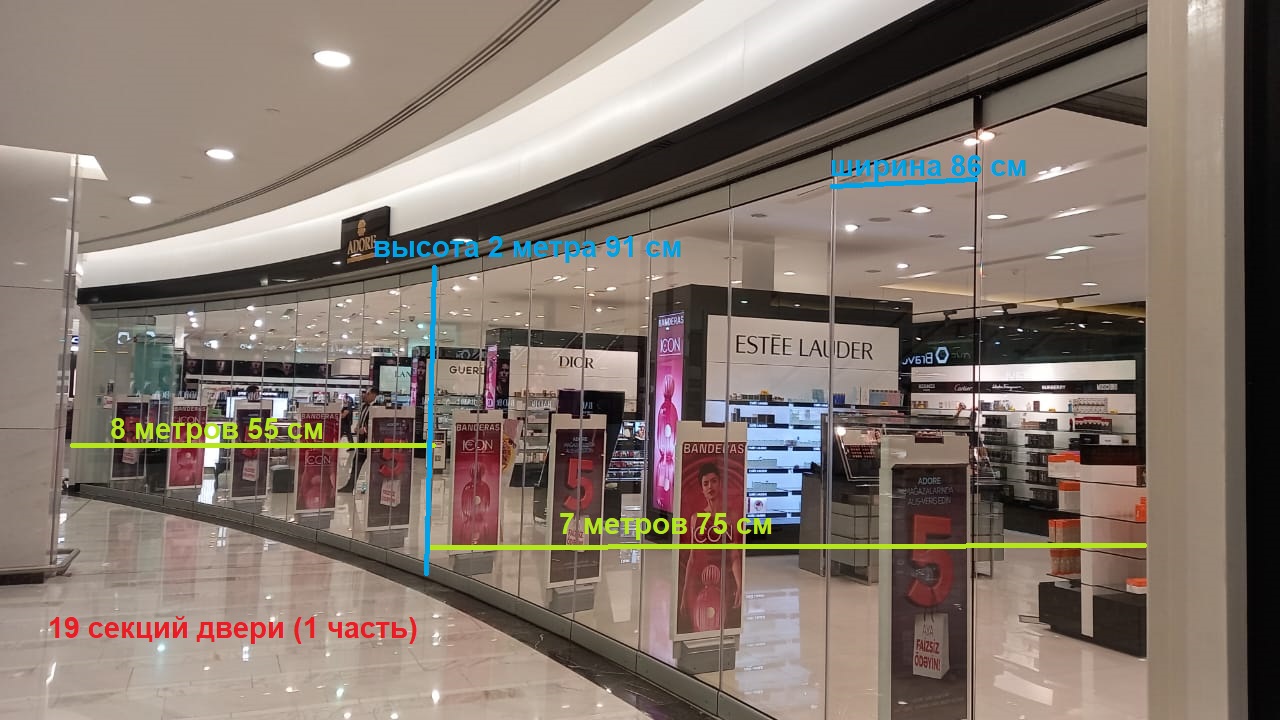 Зона со стороны NYX – правая сторона (9 секций двери).
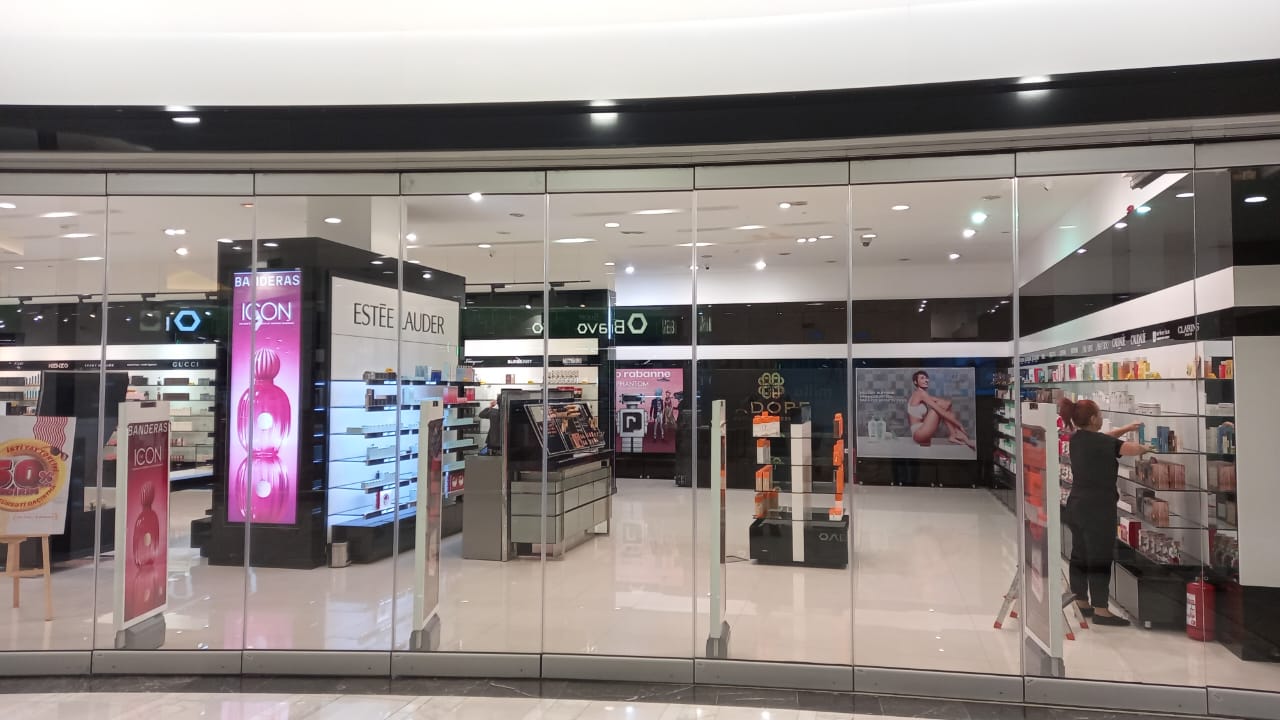 Зона со стороны NYX – левая сторона (10 секций двери).
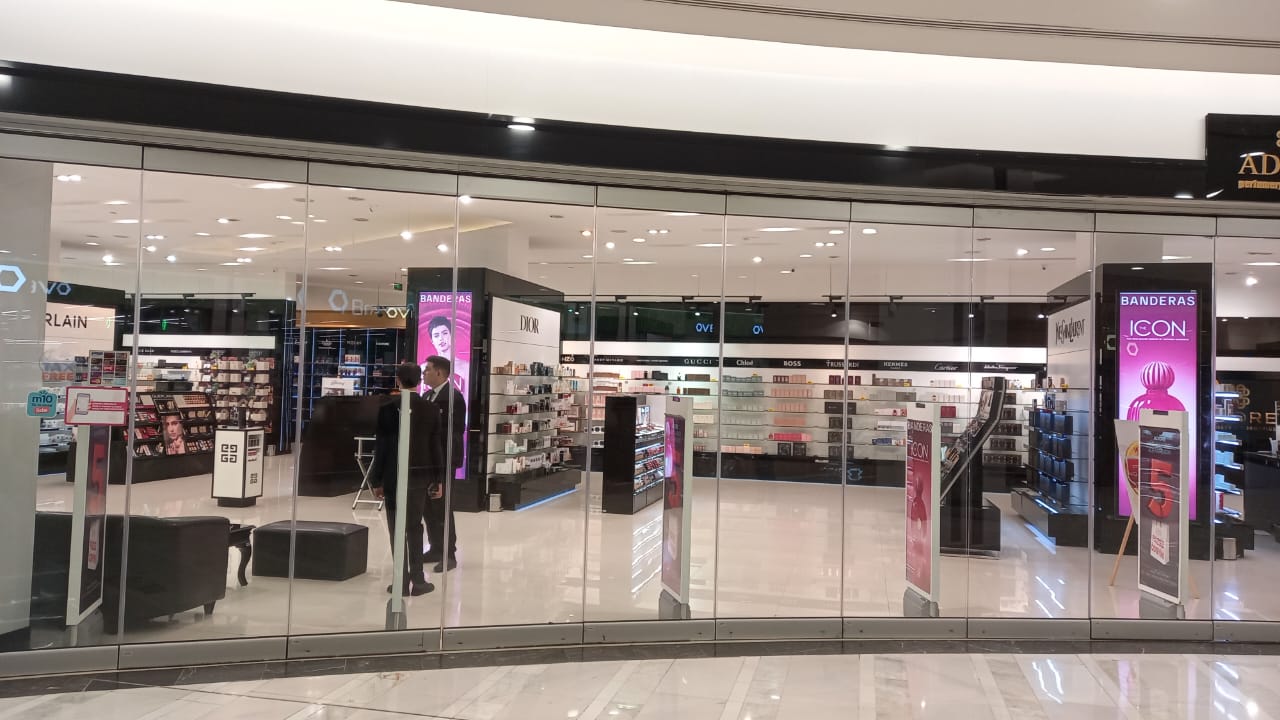